Soil: More than what’s under your feet!
a presentation for
2024 NSTA Conference in Denver
by
Clay Robinson, PhD
Wale Adewunmi, PhD
Missy Holzer, PhD
Susan Chapman, CAE
Welcome
Introductions

Clay Robinson, CRC Soil and Ecosystem Services, LLC
Wale Adewumni, SSSA K12 Committee
Missy Holzer, SSSA K12 Committee
Susan Chapman, SSSA Director of Special Projects
Soil Science Society of America   www.soils.org | www.soils4teachers.org
What are the 4 requirements for life?
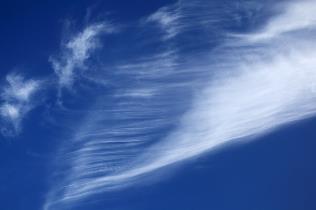 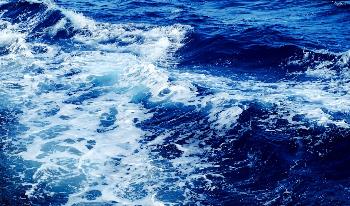 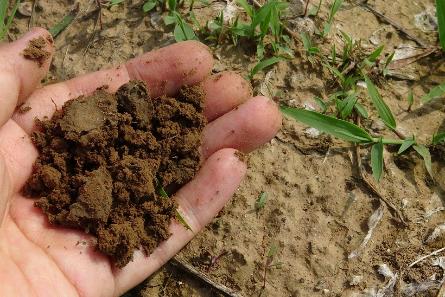 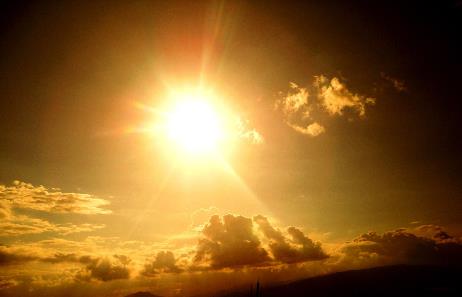 Soil Science Society of America   www.soils.org | www.soils4teachers.org
Without them, you are…
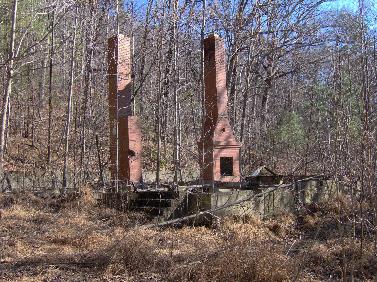 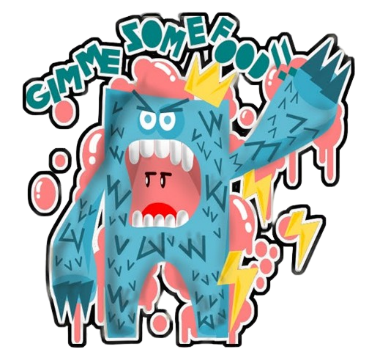 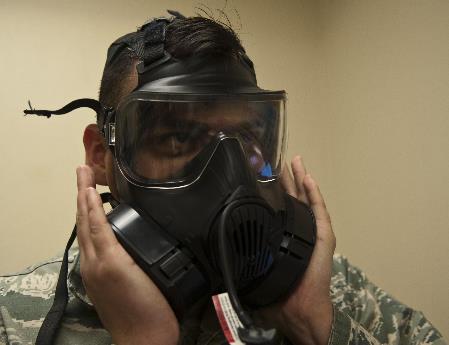 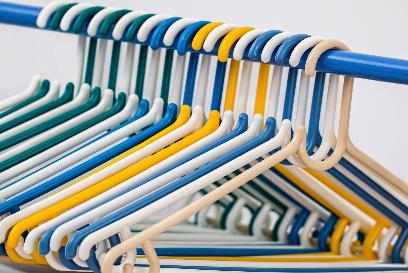 Soil Science Society of America   www.soils.org | www.soils4teachers.org
What do you know about your soil?
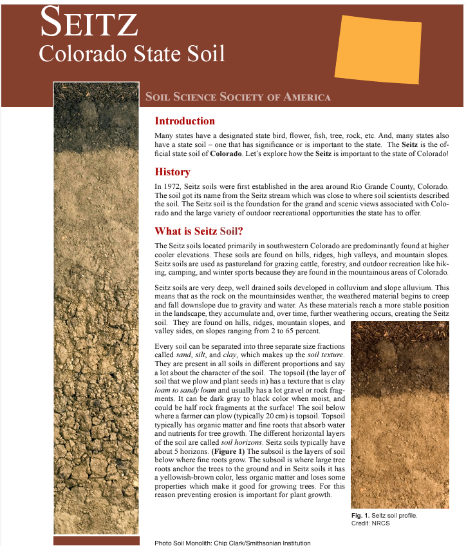 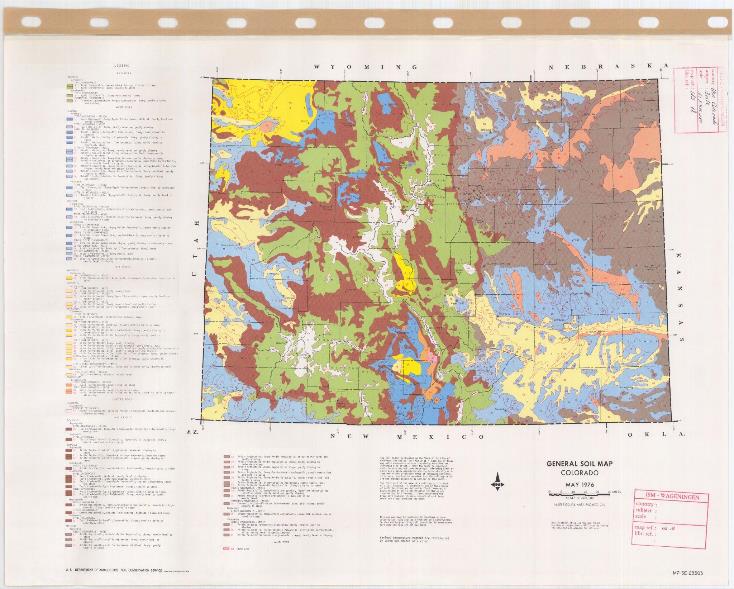 Soil Science Society of America   www.soils.org | www.soils4teachers.org
[Speaker Notes: https://ag.colorado.gov/sites/ag/files/documents/2019%20Glimpse%20of%20CO%20Agriculture%20Map.pdf]
What do you know about your soil?
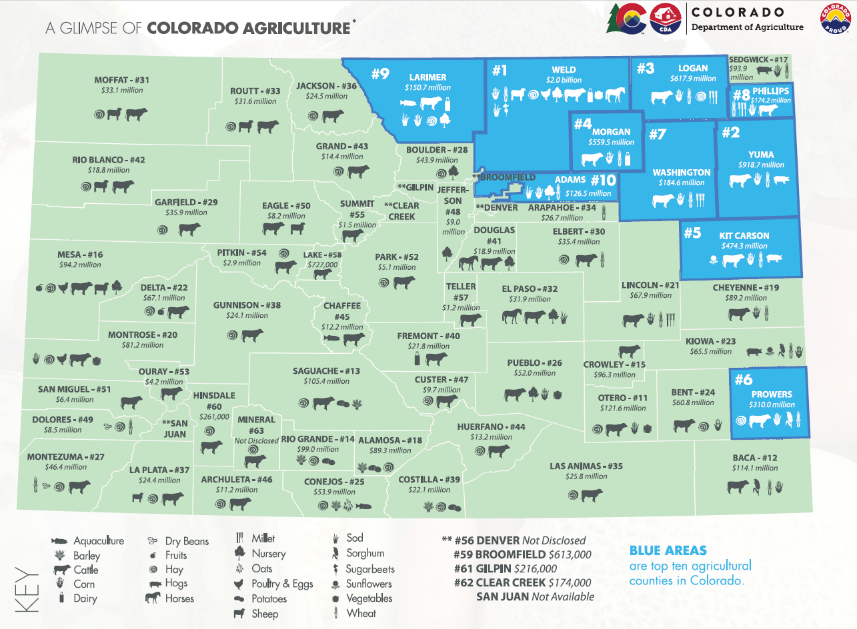 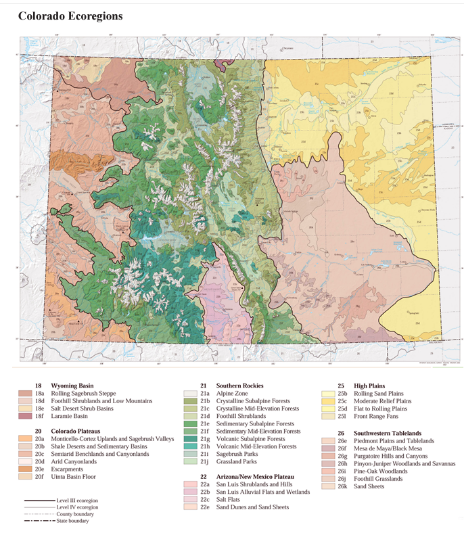 Soil Science Society of America   www.soils.org | www.soils4teachers.org
[Speaker Notes: https://ag.colorado.gov/sites/ag/files/documents/2019%20Glimpse%20of%20CO%20Agriculture%20Map.pdf]
What do you know about your soil?
What role does soil play where you live?
Soil Science Society of America   www.soils.org | www.soils4teachers.org
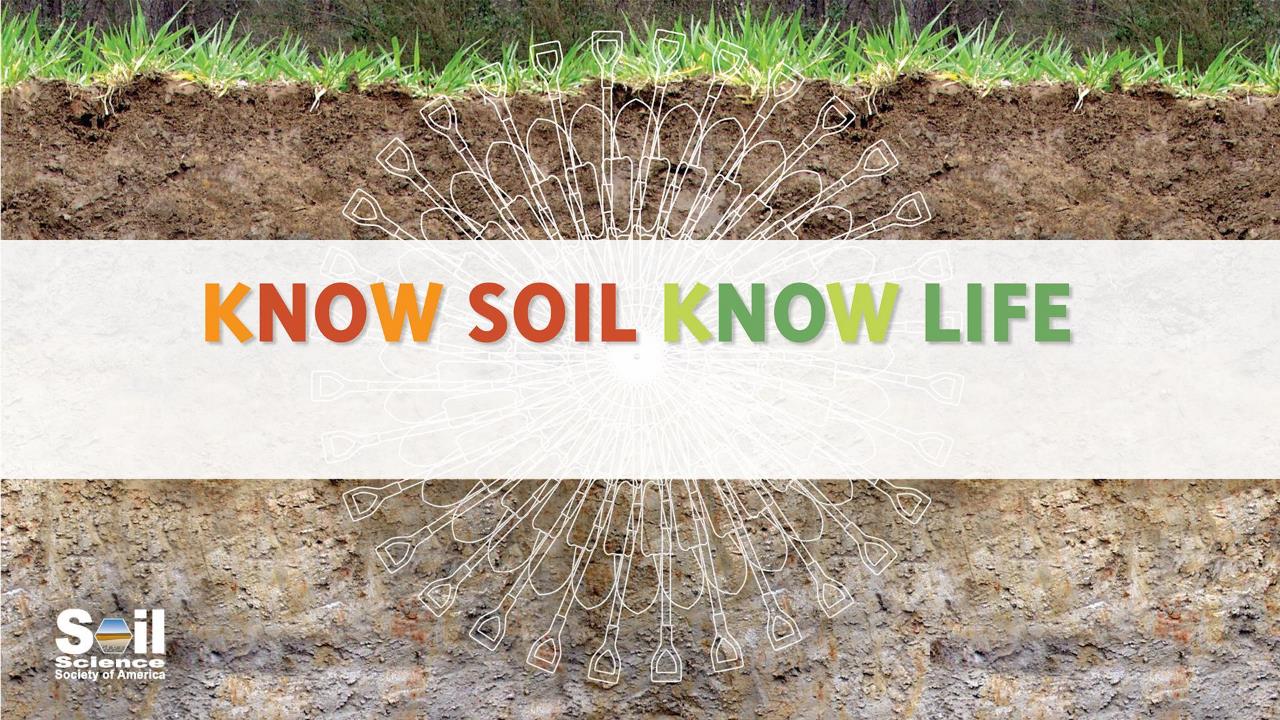 Soil Basics/Physical Properties
Wale Adewumni, PhD
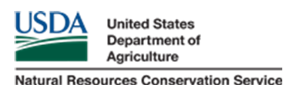 Soil Science Society of America   www.soils.org | www.soils4teachers.org
Soil is a Filter
Soil is a filter -- an essential soil ecosystem service.
Service that benefits human welfare and represents nature’s (economic) capital.
Supportive services – production of food, fiber, shelter and biodiversity.
Regulatory services – water infiltration, nutrient retention, erosion control, etc.
Soil Science Society of America   www.soils.org | www.soils4teachers.org
[Speaker Notes: Nature’s economic capital – how do you quantify the value and quantity of greenhouse gases removed from the atmosphere by soil processes, degradation of organic pollutants, and inactivation & destruction of pathogens e.g. gastrointestinal pathogens?]
Soil is a Filter Activity
On each table are 3 soil types:
Clay
Silt loam
Sand

Filtration set up

Cup of Kool-Aid.

Pour the fluid on top of the soil.

We will return to it later to observe the result.
Soil Science Society of America   www.soils.org | www.soils4teachers.org
[Speaker Notes: Nature’s economic capital – how do we quantify the value and amount of greenhouse gases removed by soil, destruction of pathogens e.g. gastrointestinal pathogens, and degradation of organic pollutants?]
SOIL is a complex three-phase system
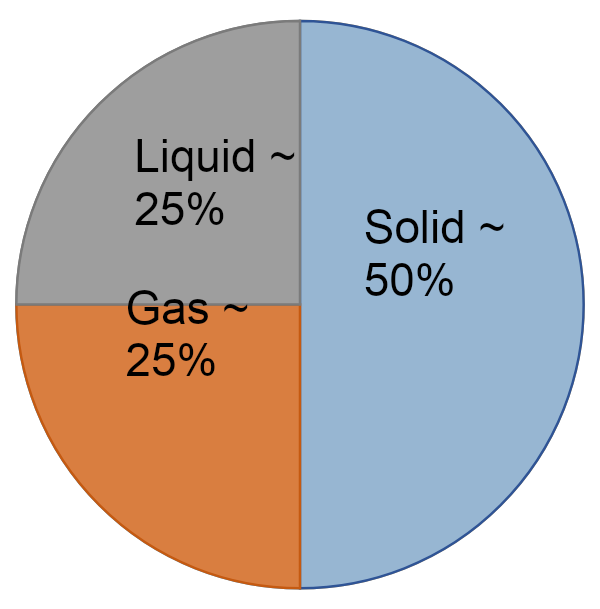 Comprised of: 
Solids (soil mineral particles and organic matter), 
Liquids (the soil solution: water, dissolved nutrients, chemicals, and gases), and 
Gases (e.g., N2, O2, CO2)
Soil Science Society of America   www.soils.org | www.soils4teachers.org
[Speaker Notes: Soil is a three-phase system; solid, liquid and gas. The proportion of each phase may vary, but ideally, it consists of 50% solid, 25% liquid, and 25% gas.
The solid phase of a soil system can be comprised of soil particles that are either mineral (i.e., rocks, stones, cobbles, gravel, sand, silt, clay) or organic (i.e., soil organic matter) in nature.
Liquid consists of soil solution as water, nutrients, and chemicals.
Gas as gases.]
Soil Particles
Every soil can be separated into 3 physical sizes based on the diameter of the particles.
Clay

<0.002 mm
Silt

0.002-0.05 mm
Sand

0.05-2.0 mm
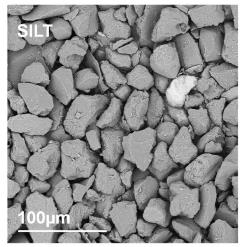 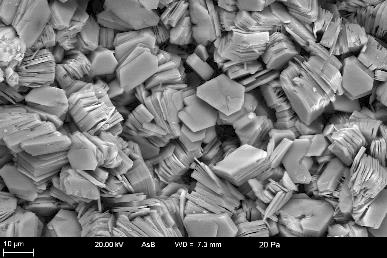 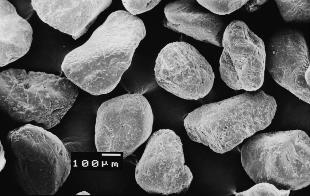 Source: Saleh et al., 2015.
Source: Clay Archive of Mineralogical Society of Great Britain & Ireland and the Clay Minerals Society.
Source: Jozefaciuk et al., 2021.
Soil Science Society of America   www.soils.org | www.soils4teachers.org
[Speaker Notes: These images show the different particle sizes of soil, as well as their shapes. Notice that the scale of each image is different. Sand particles are relatively round, silt particles are more jagged, and clay particles exist in very thin sheets. The physical structure of clay gives these particles a much larger surface area than silt and sand particles, even though the clay particles themselves are much, much smaller.]
Soil Particles: Relative Size Side-by-Side
Every soil can be separated into 3 physical sizes based on the diameter of the particles.

Sand + Silt + Clay = Soil Texture
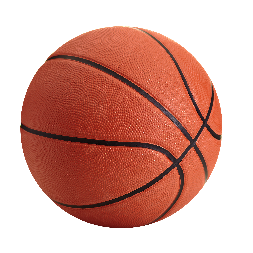 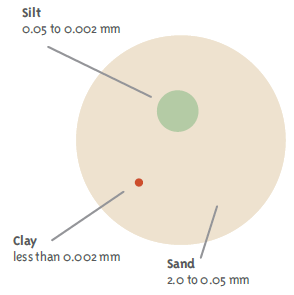 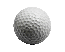 Soil Science Society of America   www.soils.org | www.soils4teachers.org
Soil Texture Laboratory Analysis
Every soil can be separated into 3 physical sizes based on the diameter of the particles.
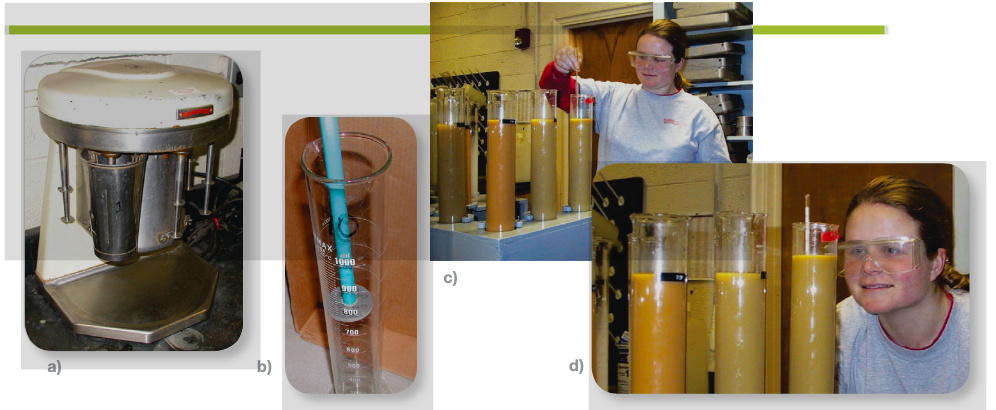 Soil Science Society of America   www.soils.org | www.soils4teachers.org
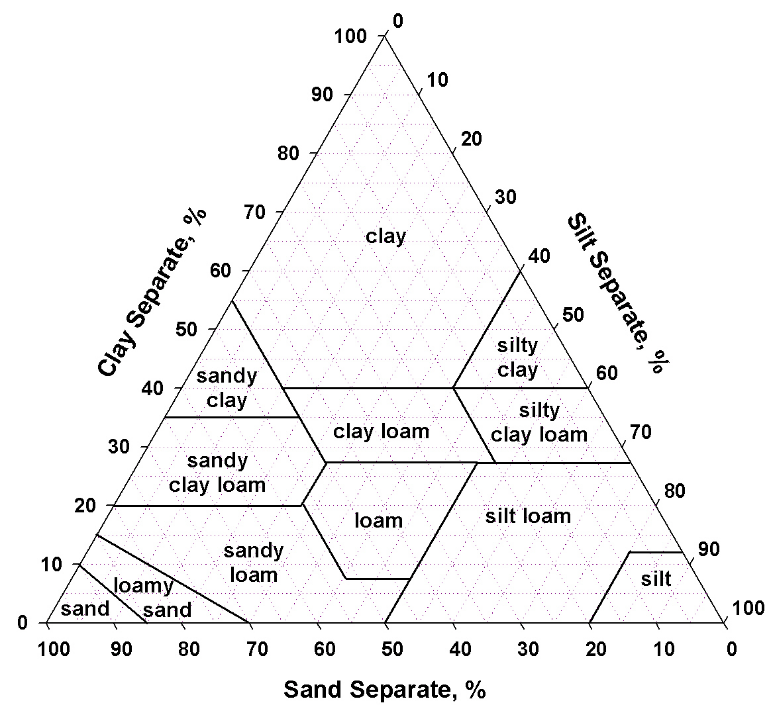 Determine the soil texture.
Separates:
Sand, 37%
Clay, 23% 
Silt, 40%

Draw lines parallel 
to 0% line.
	 0% sand

Texture class?
Loam
Silt, 
40%
Clay, 
23%
Sand, 37%
USDA Textural Triangle
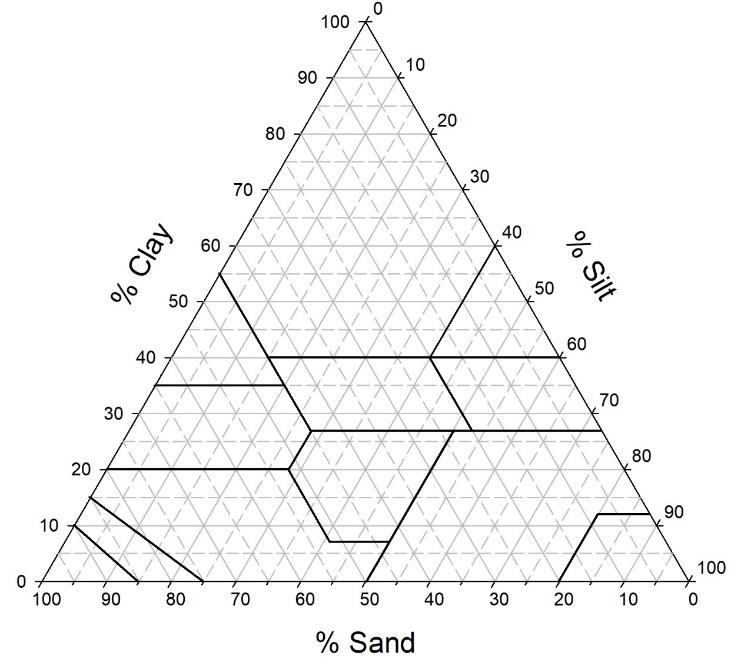 12 Texture classes: Soil texture is the relative proportion of sand, silt, clay
Sand = 
2.0 mm to 0.05 mm
Silt = 
0.05 mm to 0.002 mm
Clay <= 0.002 mm

What does not affect texture?
Color and organic matter
Many (maybe most) clays are not red!!!
clay
silty
clay
sandy
clay
silty clay
loam
clay loam
sandy clay
loam
loam
silt loam
sandy loam
loamy sand
silt
sand
Physical Properties
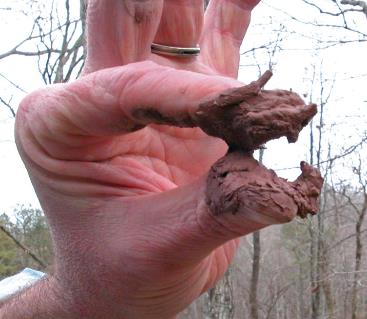 Soil Color
Soil Texture
Reflects how soil mineral and organic particles combine to form the soil matrix and pore spaces 
Determines
Water-holding capacity
Permeability
Soil Structure
Bulk Density
Soil Consistence
Image Credit: D. Lindbo and Wale Adewunmi, Know Soil Know Life contributors
Soil Science Society of America   www.soils.org | www.soils4teachers.org
[Speaker Notes: There are many soil properties that help us describe and manage soils. Soil physics is the study of heat, water, and gas flow into, through, and out of the soil. Some of the important physical properties are described below.
Soil color is influenced primarily by soil mineralogy – telling us what is in a specific soil. 
Soil texture is the proportion of sand, silt and clay particles.
Permeability is the soils ability to allow water to pass through it.]
Soil Texture by Feel Method
Developed by Natural Resources Conservation Service (NRCS) for estimating soil texture in the field
Materials needed:
Soil sample
Water
Flow chart
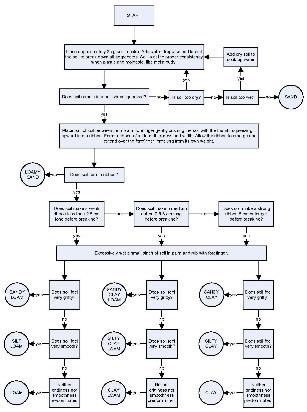 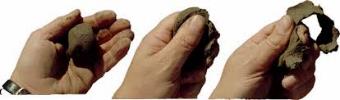 Soil Science Society of America   www.soils.org | www.soils4teachers.org
[Speaker Notes: Determine the soil texture using Feel method developed by NRCS. Follow the steps using flow chart (clicking link) to determine soil texture in the classroom. Use the collected soil sample for this texture determination.]
Soil Texture Activity
* CAUTION:  Add water by drops & do not make too wet.
Moisten a soil sample to about the consistency of play-do.  

Try to form the sample into a ball in the palm of your hand. If the sample will not stay together to form into a ball, the sample is in GROUP 1.  

Toss or bounce the ball in your palm, if the ball falls apart the soil is in GROUP 2.   

If it stays together place it between both palms and rub them together vigorously.  If the ball comes apart the soil is in GROUP 3.  

If it stays together, place it between your thumb and index finger.  Apply pressure and rub the sample smoothing it out on your thumb.  If the sample is ruffled or broken the soil is in GROUP 4.  

If soil is slick and shiny, with a soap appearance and feel soil is in GROUP 5.
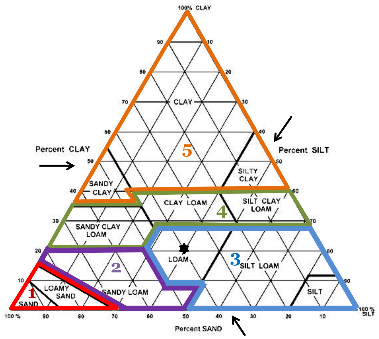 Soil Science Society of America   www.soils.org | www.soils4teachers.org
[Speaker Notes: Follow the steps to determine soil texture in the classroom.]
Soil Texture by Jar Method- Calculations
Calculate the percentage of each soil texture using the formulas below:

Height of sand layer ________inches 
Height of silt layer ________inches 
Height of clay layer ________inches 

TOTAL HEIGHT OF LAYERS ________inches 

% Sand = (Sand depth/Total depth) x 100
% Silt    = (Silt depth/Total depth) x 100
% Clay  = (Clay depth/Total depth) x 100
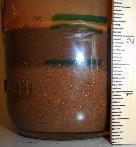 0.2 inches
0.7 inches
1.4 inches
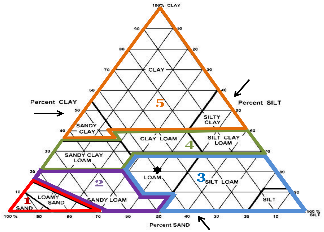 Image Credit: sciencedirect.com; NMSU and hgic.clemson.edu
Soil Science Society of America   www.soils.org | www.soils4teachers.org
[Speaker Notes: Here is an example, using the heights of different soil layers to calculate the percentage of each particle and determine the soil texture.
For example: %Sand= (1.4/2.3) x 100=60.9%
%Silt= (0.7/2.3)x 100= 30.4%
%Clay= (0.2/2.3)x100= 8.7%
Total=100%, class= sandy loam]
Soil Texture
Is there an ideal soil?
Loam ≠ equal parts of sand, silt & clay
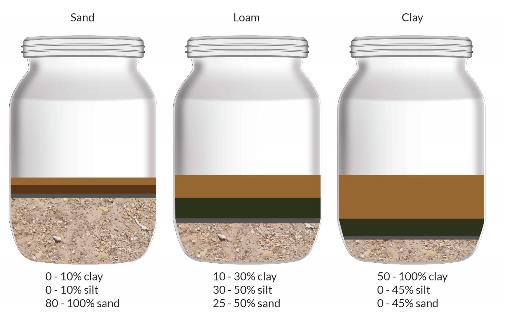 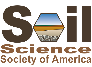 Image Credit: Getty images; Everything You Need to Know About Soil, blog.primrose.co.uk
soils4teachers.org/KSKL
[Speaker Notes: No – there isn’t an ideal soil – it all depends on what it’s being used for!]
Pore Space
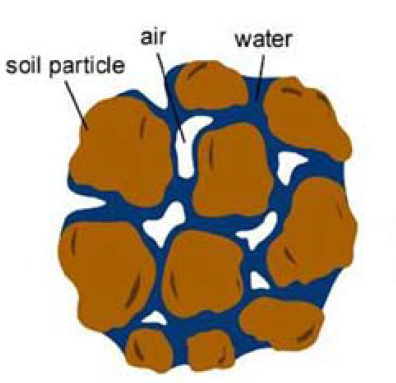 Space between the solid particles
Filled with
Air (gases)
Soil solution: water, dissolved nutrients, chemicals, and gases), and 
Organisms (roots and critters of all sizes)
Image Credit: extension.unr.edu/publication.aspx?PubID=3418
Soil Science Society of America   www.soils.org | www.soils4teachers.org
[Speaker Notes: The pore space in soil represents that part of the soil volume which has been occupied by air or water. It’s a gap between solid particles which contains water and air. The pore space of soil contains the liquid and gas phases of soil,  The pore space of soil may contain the habitat of plants (rhizosphere) and microorganisms.]
Texture and Pores
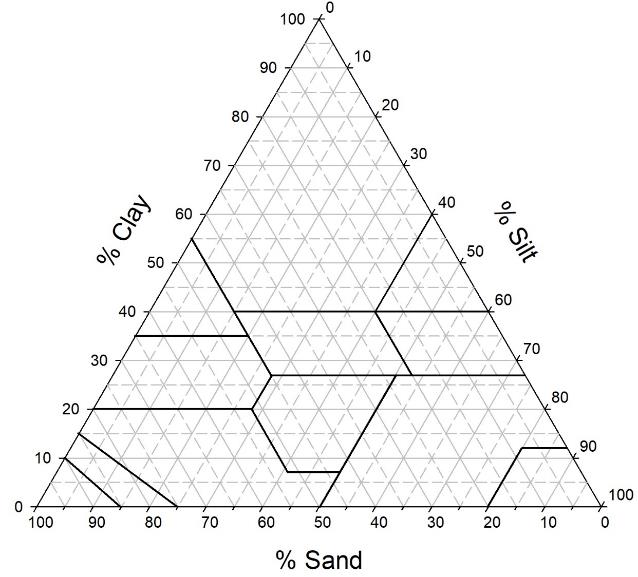 Pores get bigger with increasing sand content.

Total pore space increases with increasing clay content.
Increasing pore space
Do 
Bigger Pores
=
More Pores?
Increasing pore size
Soil is Charged
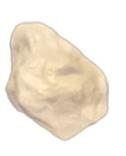 Surfaces of sand particles typically do not have any charge (i.e., Si2O4)
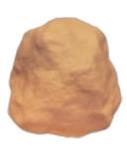 Surfaces of clay particles generally have a negative charge (i.e., SiAlO4- )
Soil Science Society of America   www.soils.org | www.soils4teachers.org
[Speaker Notes: In addition to having a very high surface area, clay particles also have a large number of negatively charged reaction sites. Sand and silt particles have no or few charged sites, making them less reactive.]
Negatively charged clay particles
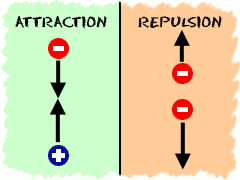 Attract cations
Repel anions
Ca2+
Ca2+
K+
Cl-
NO3-
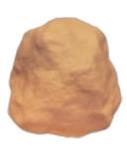 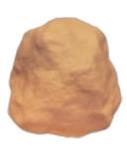 Mg2+
K+
K+
NO3-
Cl-
Cl-
NO3-
Soil is a Filter Demonstration
Effects of soil physical properties --

Observe the rate of water flow through each soil.

Water flow in the soil is determined by the soil texture which in turn is obtained by the relative proportions of sand, silt and clay in the soil.

Water infiltration into the soil is dependent on soil pores which is obtained from the arrangement of the soil primary particles.
Soil Science Society of America   www.soils.org | www.soils4teachers.org
[Speaker Notes: The water should come out a pink-ish color. This means that the blue dye (positively charged) was retained in the soil, and most of the red dye (negatively charged) was not.]
Soil is a Filter Demonstration
Effects of soil chemical properties --

Observe the color of the filtrate or fluid coming out of the each soil.

Soils carry charge (related to particle size fraction).

Soils have ability to adsorb (retain) pollutants & nutrients.

Remember that blue and red make purple and that clay particles and organic matter have many negative charges on their surface (high Cation Exchange Capacity or CEC).

Based on the color of the water that filtered out of the soils,  the CEC of the each soil used here can be inferred.
Soil Science Society of America   www.soils.org | www.soils4teachers.org
[Speaker Notes: The water should come out a pink-ish color. This means that the blue dye (positively charged) was retained in the soil, and most of the red dye (negatively charged) was not.]
Take-home message
Soil naturally filters water that falls as precipitation and goes into surface and ground water.

Soil filters many chemicals out of water just like it did the grape Kool-Aid.

In most rural areas, these same techniques are used to purify wastewater that comes from houses, schools, and large animal feeding operations.

A healthy soil is important for good drinking water!
Soil Science Society of America   www.soils.org | www.soils4teachers.org
Soil =  Dirt
Soil Science Society of America   www.soils.org | www.soils4teachers.org
[Speaker Notes: Soil ≠ Dirt]
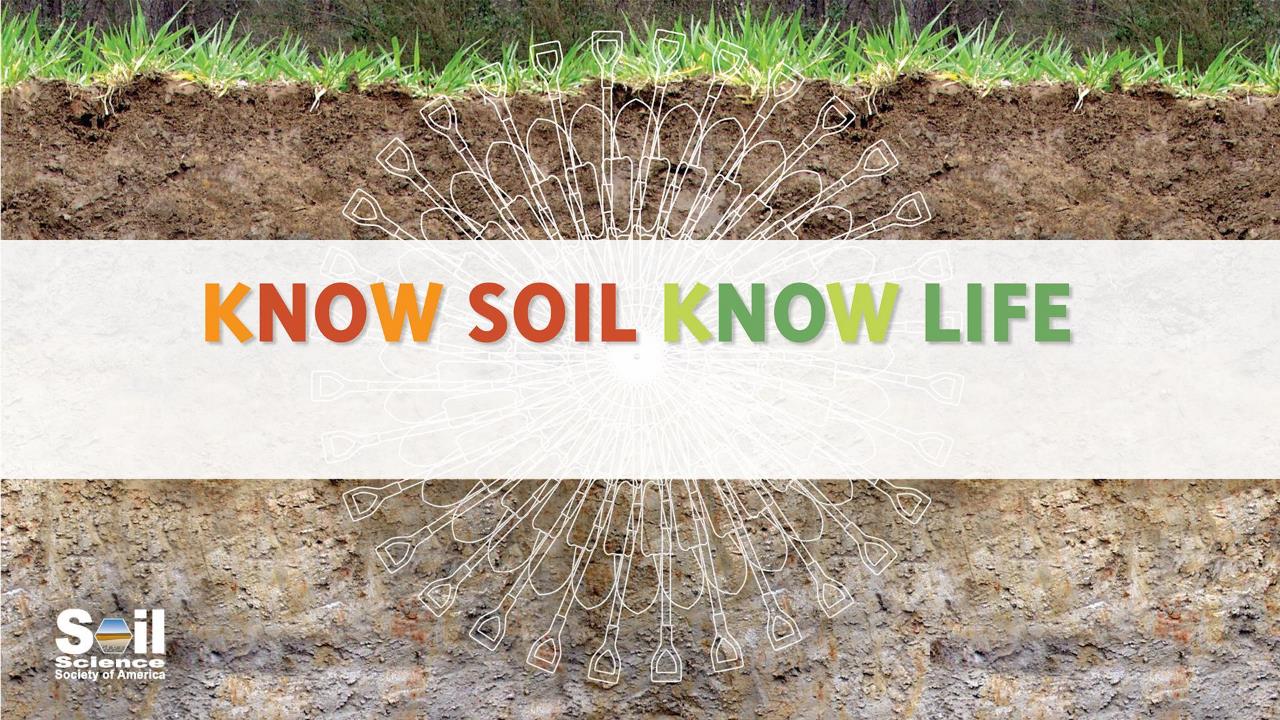 Soil Biology
The Living Component of Soil
Clay Robinson, PhD, CPSS, aka Dr. Dirt
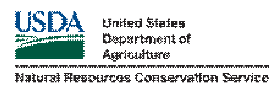 Essential Questions and Big Ideas
NGSS:
HS ESS2-7HS LS1-5HS LS1-7
Essential Questions
What types of life exist in the soil?
What ecosystem services do they provide?

Big Ideas
Soil is a complex and 3-D, 3-phase habitat whose properties change with space and time.
Abundant and diverse forms of life exist in this habitat.
Soil organisms perform essential ecosystem functions such as decomposition of organic compounds, carbon and nutrient cycling, and soil structure development and stability.
Soil Science Society of America   www.soils.org | www.soils4teachers.org
Big Idea 1
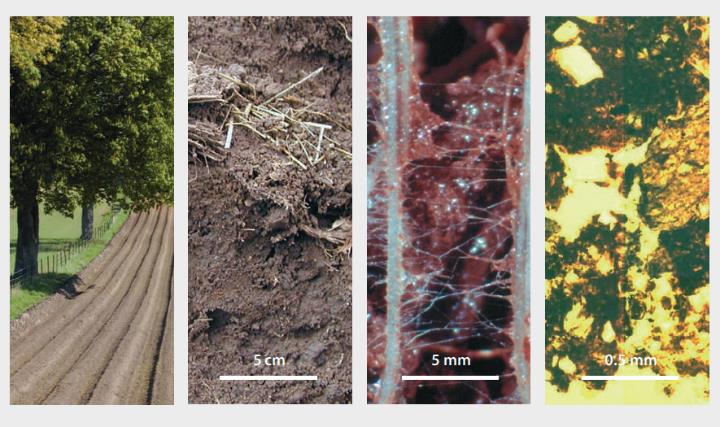 Soil is a complex and 3-D, 3-phase habitat whose properties change with space and time
Soil Science Society of America   www.soils.org | www.soils4teachers.org
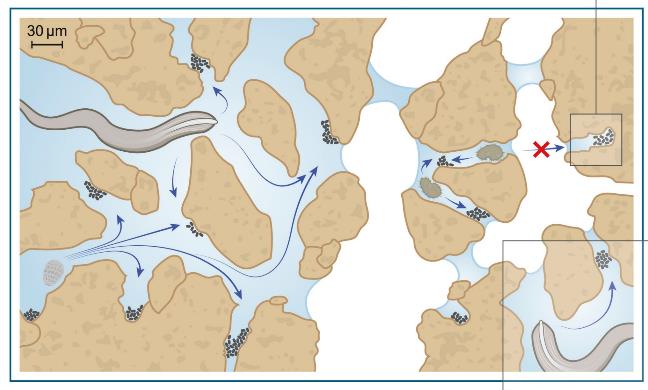 Soil is a Habitat
3-phases
Solids 
Minerals and organic matter
Surfaces
Chemical activity
Microbe hangouts
Pores between solids
Gases 
Liquids: Water + stuff
Nutrient and waste exchange
Larger organism conduits
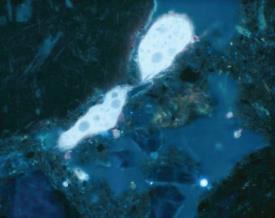 Amoeba in a pore
What characteristics of organisms would allow them to be successful in this habitat?
Erktan et al. 2020. https://doi.org/10.1016/j.soilbio.2020.107876
Big Idea 2
Abundant and diverse forms of life exist in the soil habitat
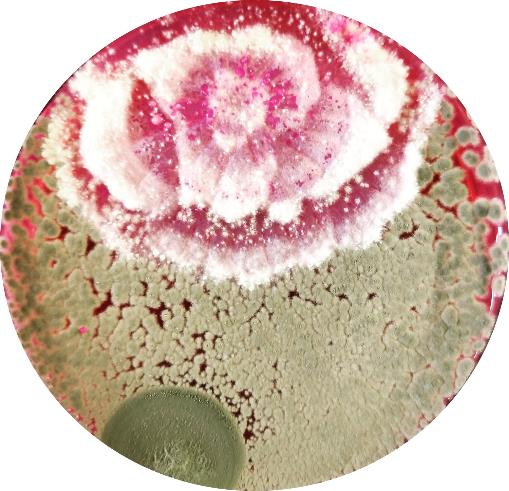 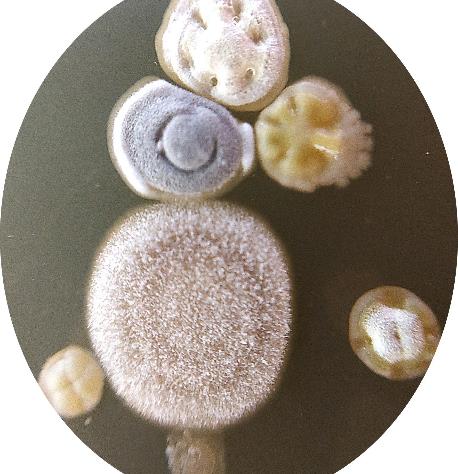 Soil Science Society of America   www.soils.org | www.soils4teachers.org
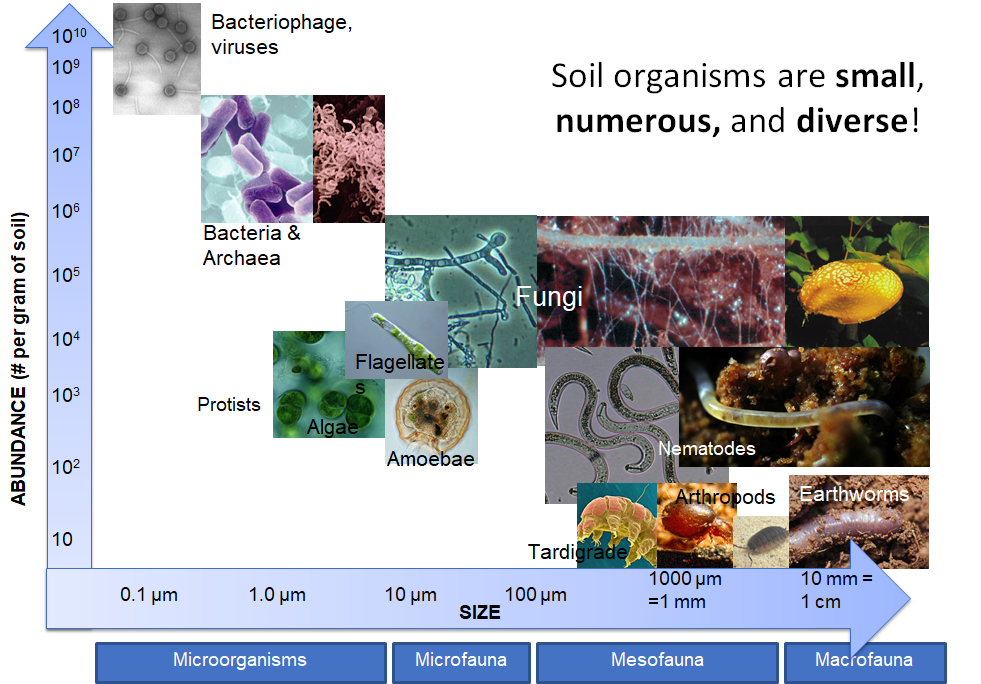 Soil Science Society of America   www.soils.org | www.soils4teachers.org
[Speaker Notes: When we look at the types of organisms that call soils home, we see some common characteristics.]
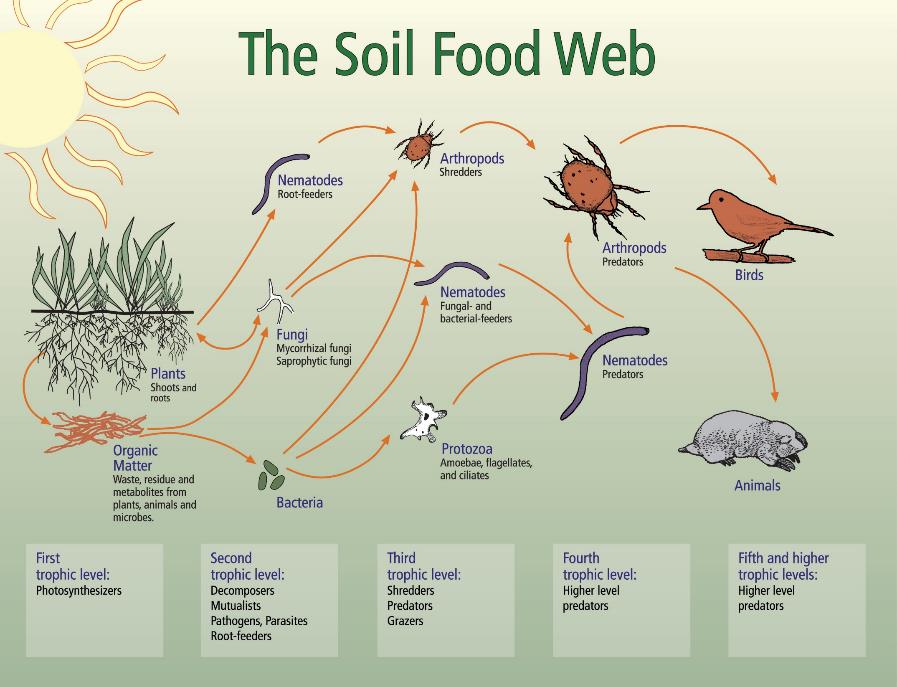 Big Idea 3: Essential ecosystem functions
Decomposition of organic compounds
(Biological filter)
Carbon and nutrient cycling
Soil structure development and stability
Among others
Life above ground depends on the life below ground!
“NO SOIL, NO LIFE”
Soil Science Society of America   www.soils.org | www.soils4teachers.org
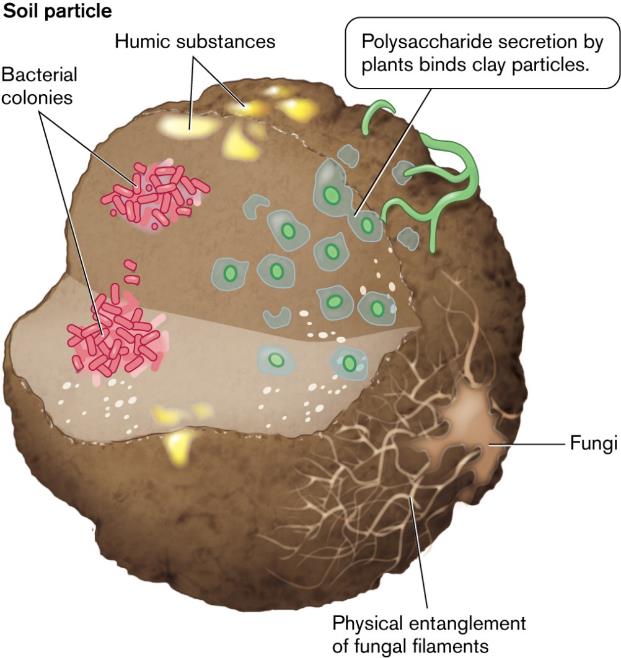 Soil Aggregation
Microbes help stick soil particles together
Gels and glues e.g. extracellular polysaccharides, glomalin
Hyphae
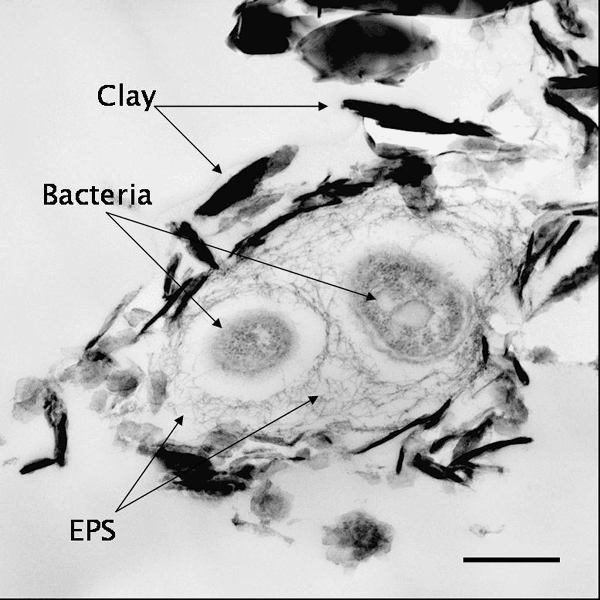 [Speaker Notes: -Exterior aggregate has more biological activity
-Interior aggregate can become oxygen limited
-pore network important for transporting nutrients, gases, waste, and movement for larger organisms]
Soil Aggregation and the Pore Network
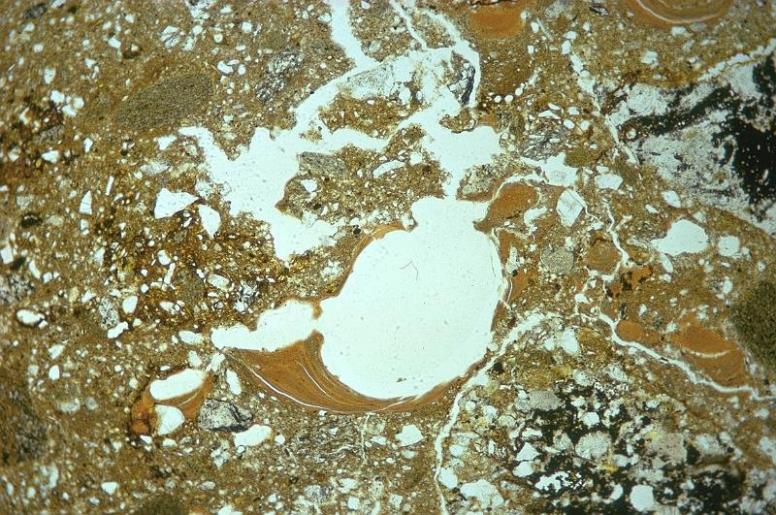 Large and stable aggregates create more pore space
Greater diversity of pore spaces = more complex habitat (niche) space = greater diversity of organisms
[Speaker Notes: -Exterior aggregate has more biological activity
-Interior aggregate can become oxygen limited
-pore network important for transporting nutrients, gases, waste, and movement for larger organisms]
DEMONSTRATION: Soil Glue
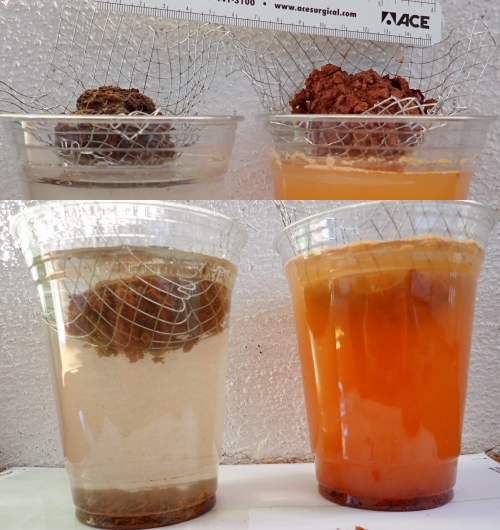 Aggregates from less disturbed soil contain more “soil glue” and are held together better
Soil Glue: Explore and Discuss
Compare a disturbed and undisturbed soil
Compare samples from the same soil at different depths
Discuss which soil likely has more pore space for organisms
Discuss which soil would be more resistant to erosion during rainstorms
Decomposition
Organisms that eat dead plants and animals (DETRITUS) are called DECOMPOSERS

Decomposers are an important part of the food web: 
Make space 
Release nutrients 
Mix organic matter into soil
Control the long term storage of soil organic matter
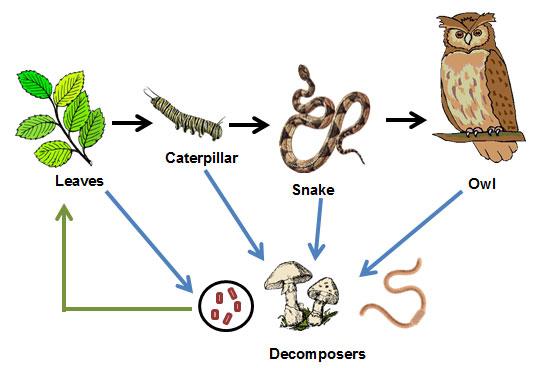 [Speaker Notes: Organisms that live of dead things, or detritus are decomposers.  

Soil decomposers are biological incinerators, converting dead organic matter to new product. 

They are a critical part of the food web……]
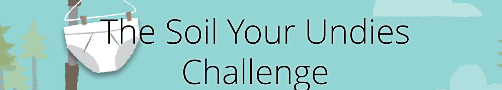 Activity
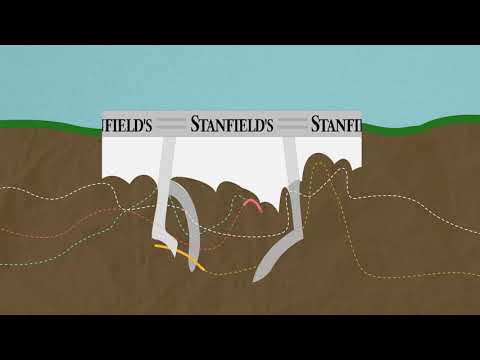 Soil Your Undies: Exploration and Discussion
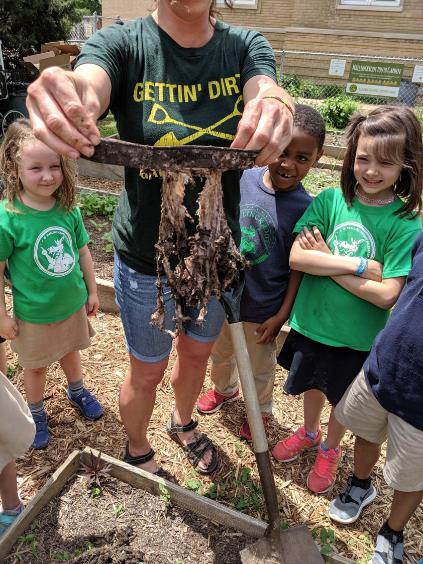 Faster decomposition rate = more biological activity 
Test impacted vs. natural sites
Topics for discussion
Cotton vs. synthetic underwear 
Summer vs. winter decomposition
Ways to support soil life
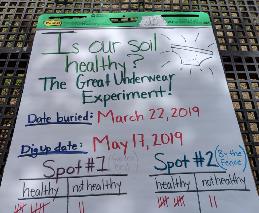 http://www.gatewaygreening.org/soil-your-undies-lesson-by-rachel-wilson/
Put Your Results on the Map!
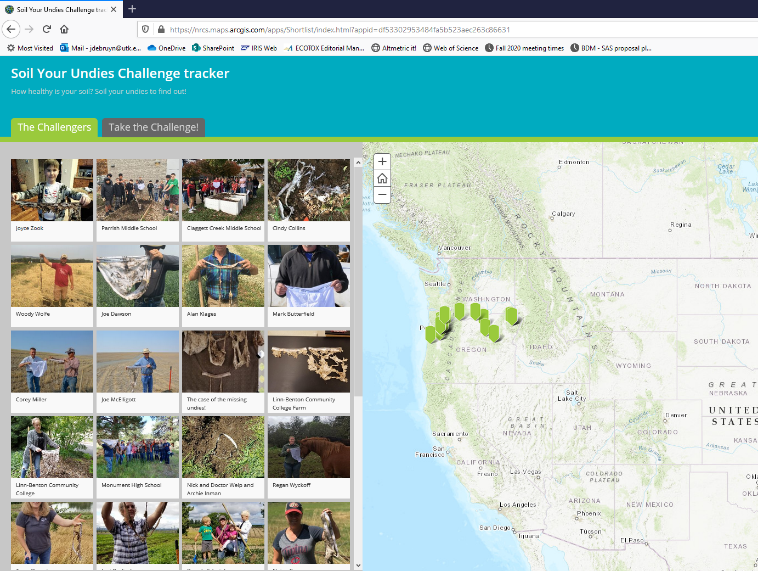 Soil Your Undies Challenge Tracker
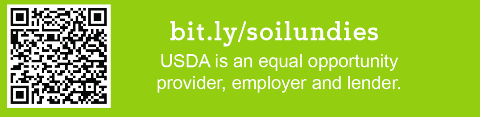 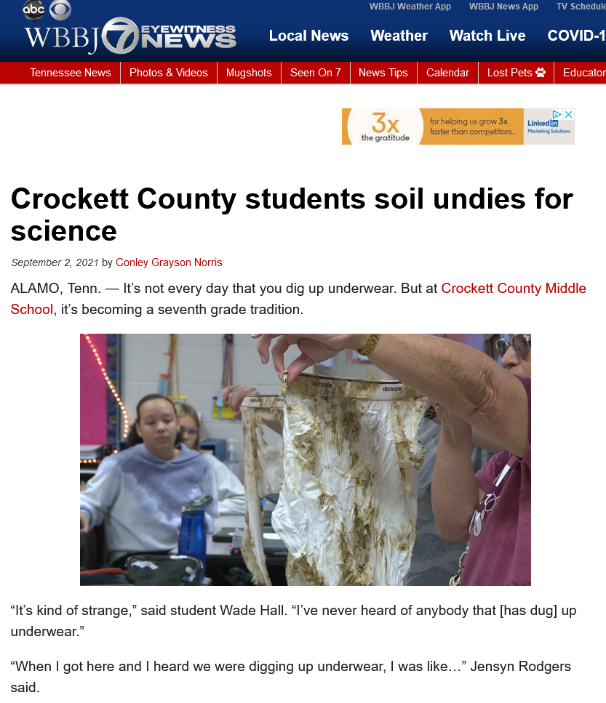 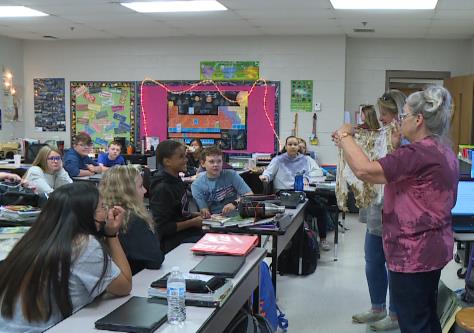 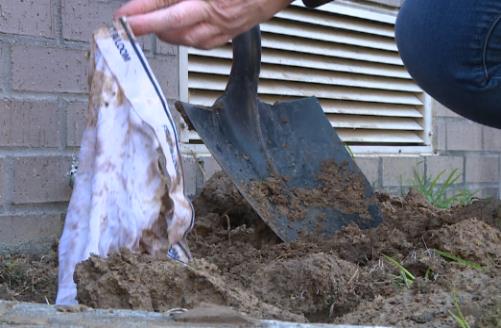 Soils are a living system… just like the human body
Soil property or service…
Decomposition, nutrient cycling
Stability and structure
Moisture regulation and transport
Biodegradation of
pollutants and pesticides
Biodiversity and pathogen control
Symbiotic relationships with plants (e.g. N fixers with legumes, mycchorizae)
…is kind of like the human…
Word Bank:
Circulatory system
Digestive system
Liver
Skeletal system
Social network
Immune system
Soil Science Society of America   www.soils.org | www.soils4teachers.org
[Speaker Notes: A lot of the important ecosystem services that soils provide are directly due biological processes by it’s inhabitants.  We can think about these processes as analogies to some of the systems in our own bodies.

For example …………

A healthy soil maintains all these important functions…. Just like a healthy body!]
Classroom Integration
Where could this content and the demonstrations fit in your curriculums?
Soil Science Society of America   www.soils.org | www.soils4teachers.org
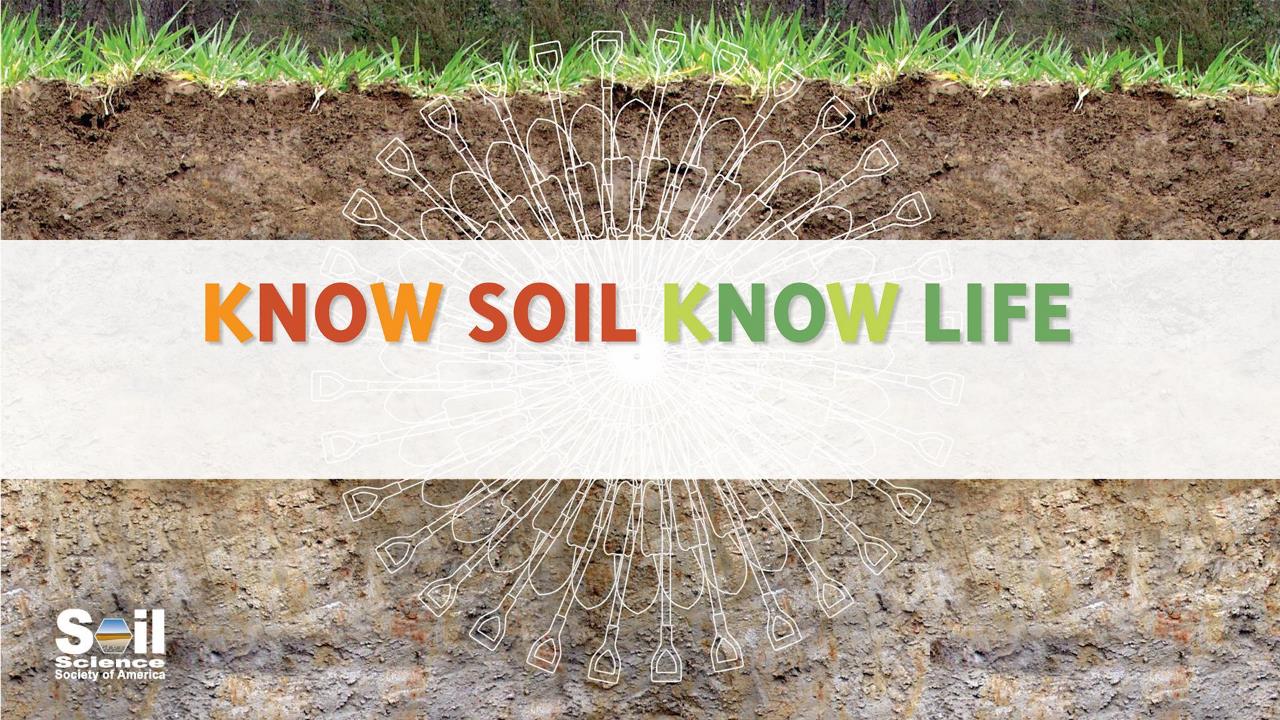 Web Tools, Resources, Wrap-Up
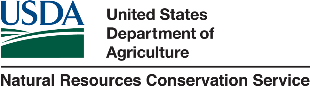 Introducing Soils 4 Teachers www.soils4teachers.org
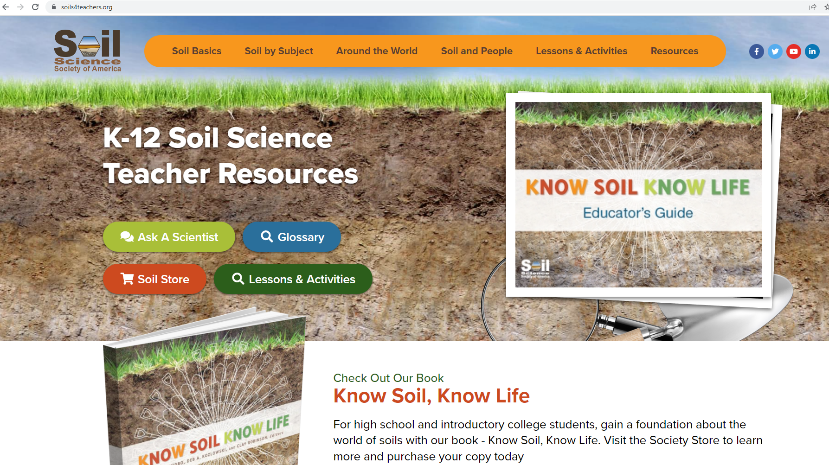 Soil Science Society of America   www.soils.org | www.soils4teachers.org
[Speaker Notes: https://www.soils4teachers.org/]
State Soil Booklets
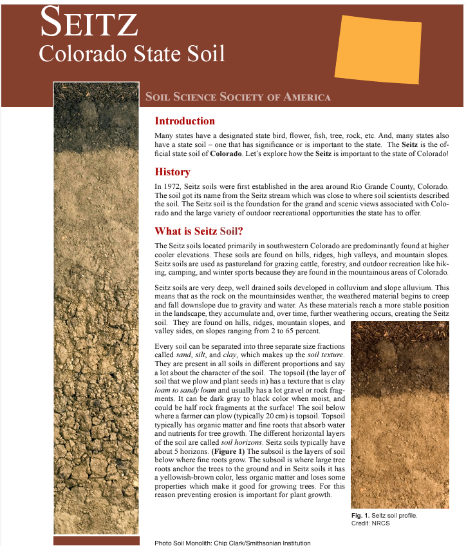 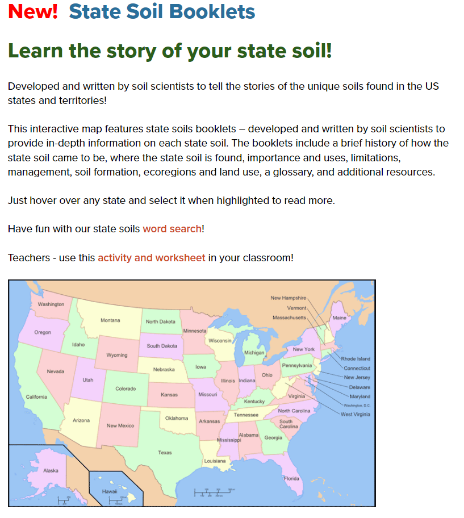 I Heart Soil
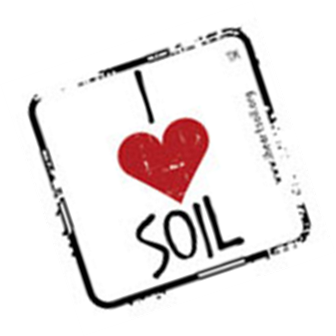 In multiple languages
www.soils.org/stickers
Great giveaway!
Soil Science Society of America   www.soils.org | www.soils4teachers.org
[Speaker Notes: Mention that stickers are available upon request]
Know Soil Know Life
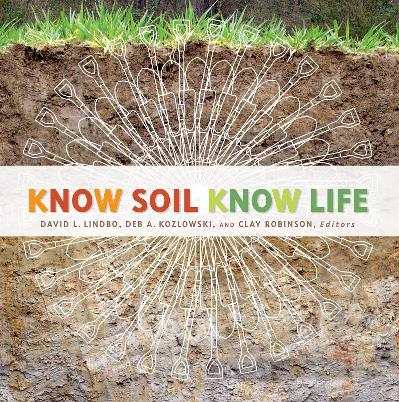 Educator’s Guide
Overview
Powerpoints
Activities
Worksheets
Soil Science Society of America   www.soils.org | www.soils4teachers.org
[Speaker Notes: Mention that this is a perfect high school level textbook, and that a comprehensive teachers guide is available online.]
Teachers Inservice and Materials
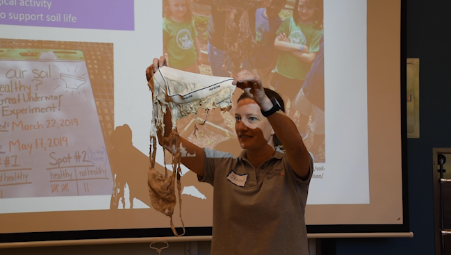 Soil Basics/Soil Sampling
Soil Chemistry
Soil Biology
Soils and Climate Change
Web Resources

Overview | Powerpoint | Videos | Activities
Soil Science Society of America   www.soils.org | www.soils4teachers.org
Grants for Teachers!
Up to 10 teachers could receive up to $500 to pay for supplies to teach about soils to use during the 2024-2025 school year

Visit the Soil Science Society Booth for details!

Deadline: April 30, 2024

https://tinyurl.com/SSSAgrantforteachers
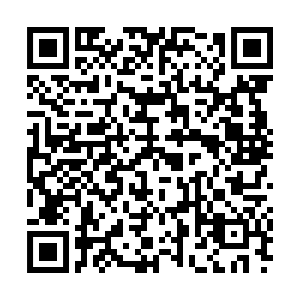 Soil Science Society of America   www.soils.org | www.soils4teachers.org
Thank you!
Wale Adewunmi: wale.adewunmi@juno.com
Clay Robinson: cdrdirt@gmail.com
Susan Chapman:  schapman@sciencesocieties.org
Missy Holzer: missy.holzer@gmail.com
Soil Science Society of America   www.soils.org | www.soils4teachers.org